Calculate a summary of the data that includes mean and standard deviation for each variable
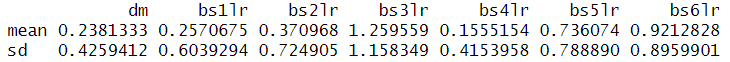 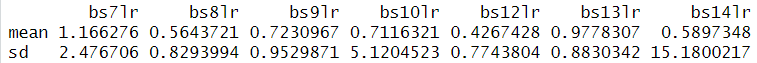 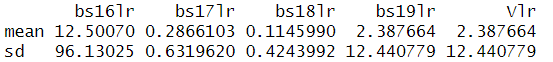 Identify variable with the largest mean.
Largest mean is for Ill-defined conditions (bs16lr): 12.5
Identify variable with the largest standard deviation.
Largest standard deviation is for Ill-defined conditions (bs16lr): 96.13